De vier wereldrijken uit het boek Daniël
626
539
331
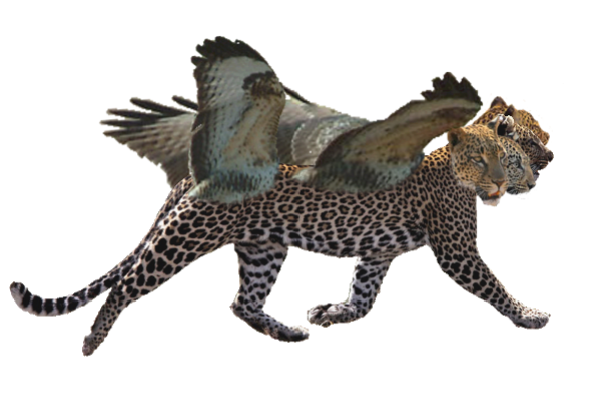 63
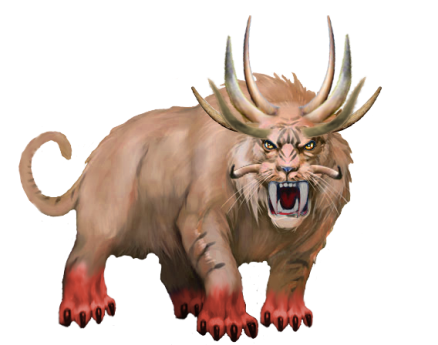 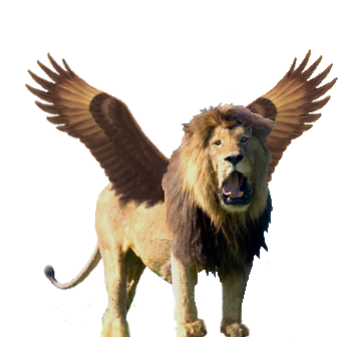 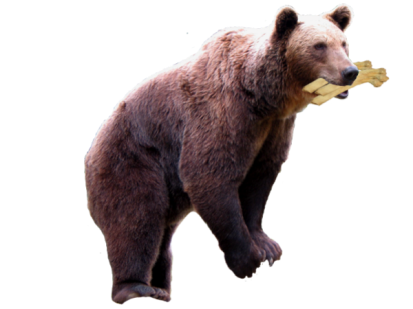 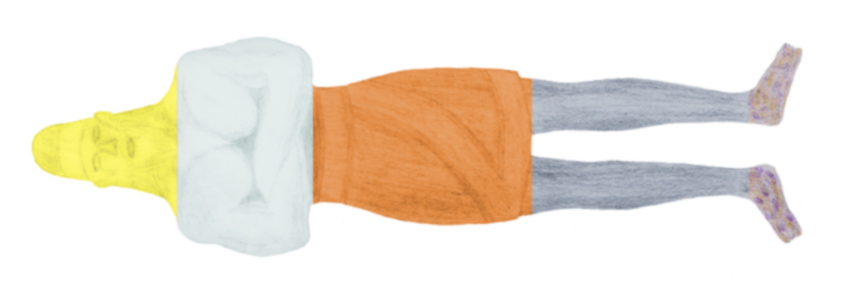 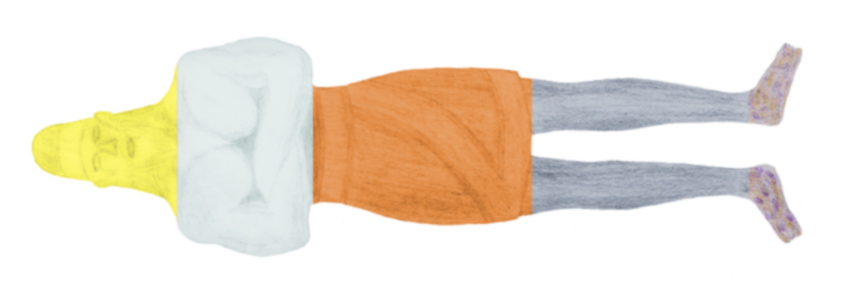 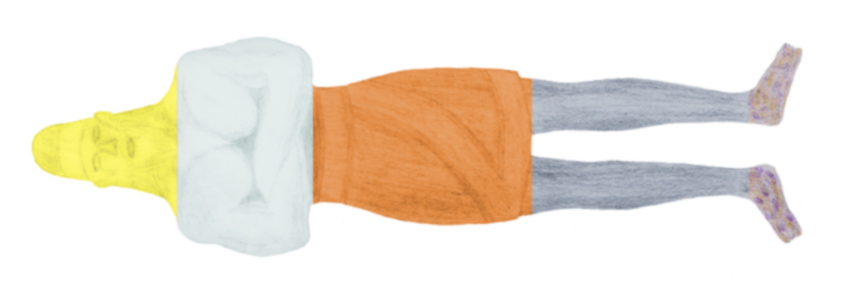 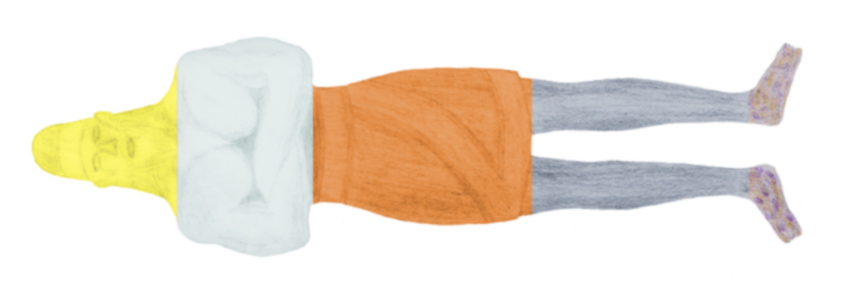 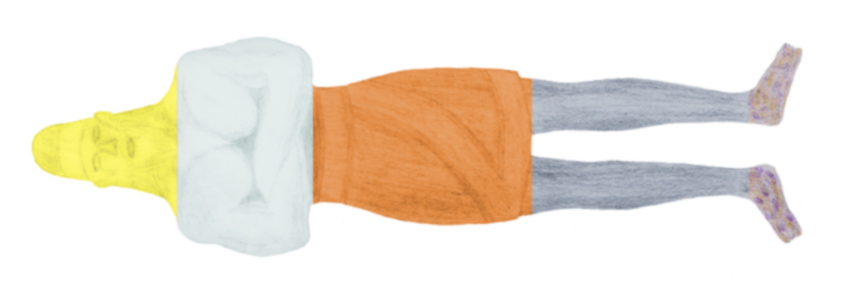 Medo-Perzische 
Rijk
Griekse
Rijk
Romeinse 
Rijk
Babylonische Rijk
Assyrische Rijk
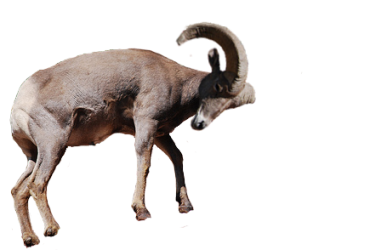 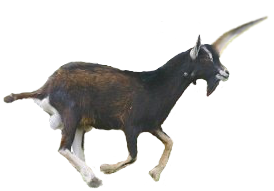 605
536
445
323
167
20
70
597
516
164
4
586
478
Begin van de herbouw van de tempel onder leiding van Zerubbabel
1e Wegvoering / Daniël gevangen genomen
Decreet van Arthahsasta aan Nehemia om de muur van Jeruzalem weer op te bouwen
Alexander de grote sterft op 33 jarige leeftijd / Er ontstaan daarna vier diadochen rijken
Antiochus Epiphanes, koning van Syrië, stelt de ‘verwoestende gruwel’ op 
(Daniël 11:31)
Herodes de grote bouwt de tweede tempel weer op
Verwoesting van de tempel en Jeruzalem
2e Wegvoering /  Ezechiël gevangen genomen
Tempelbouw voltooid
Begin van de Makkabeese opstand
Geboorte Jezus Christus
3e Wegvoering / Verwoesting van Jeruzalem
Esther wordt koningin
650
600
550
500
450
400
350
300
250
200
150
100
50
0
50
100
v. Chr.
n. Chr.
bibelwork.de / debijbelvoorjou.nl